1
Exploring... Midi-Pyrenees (Year 9)Lesson 2 - Images
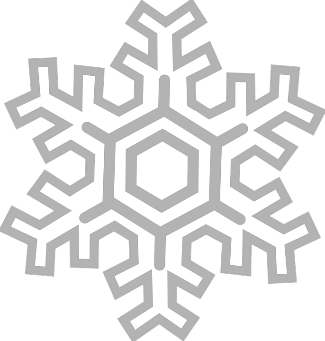 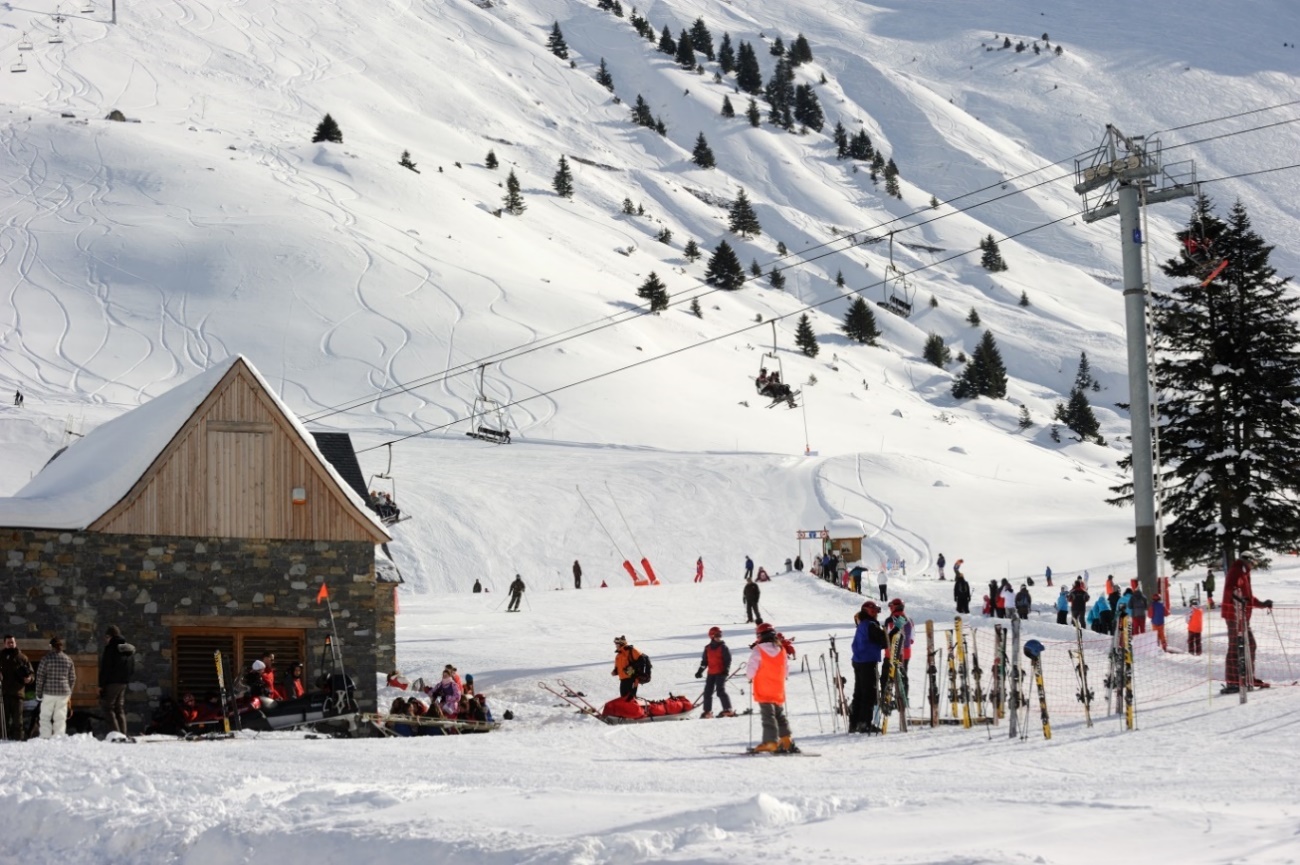 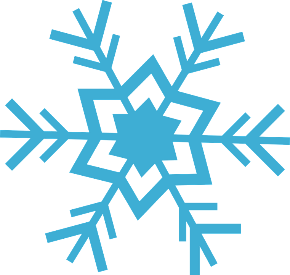 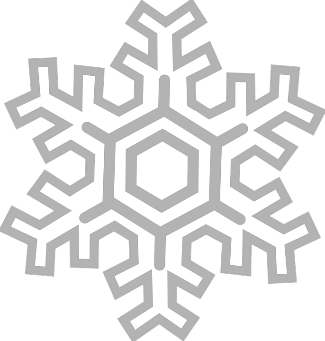 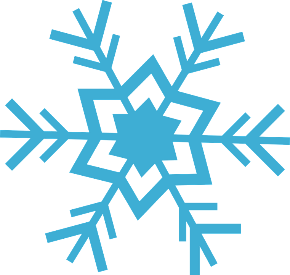 2
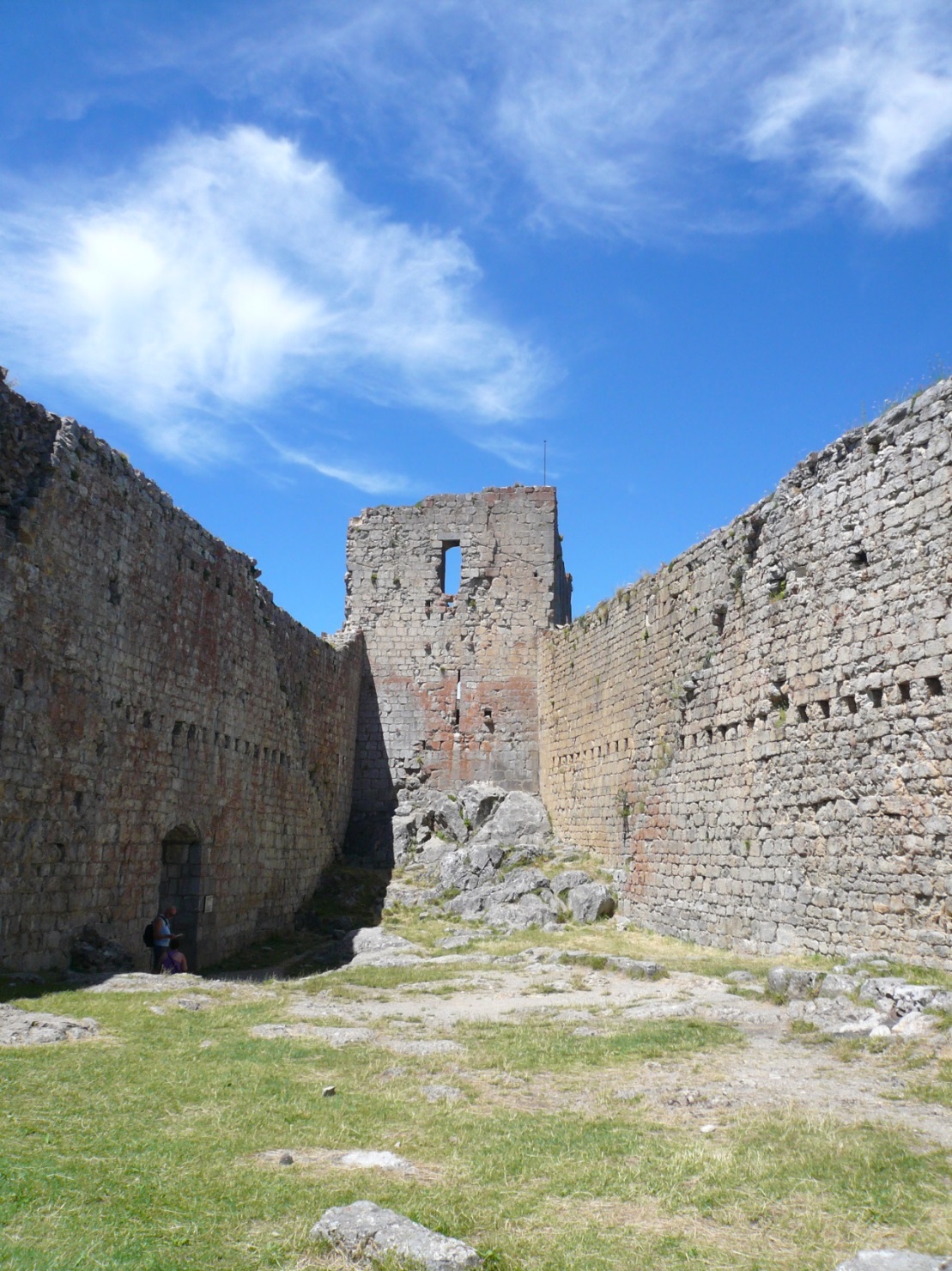 Château de Montségur
Photocopiable/digital resources may only be copied by the purchasing institution on a single site and for their own use
3
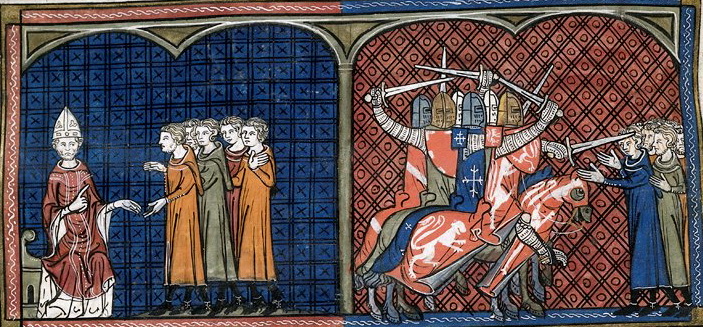 Le Pape et les Croisés contre les Cathares
4
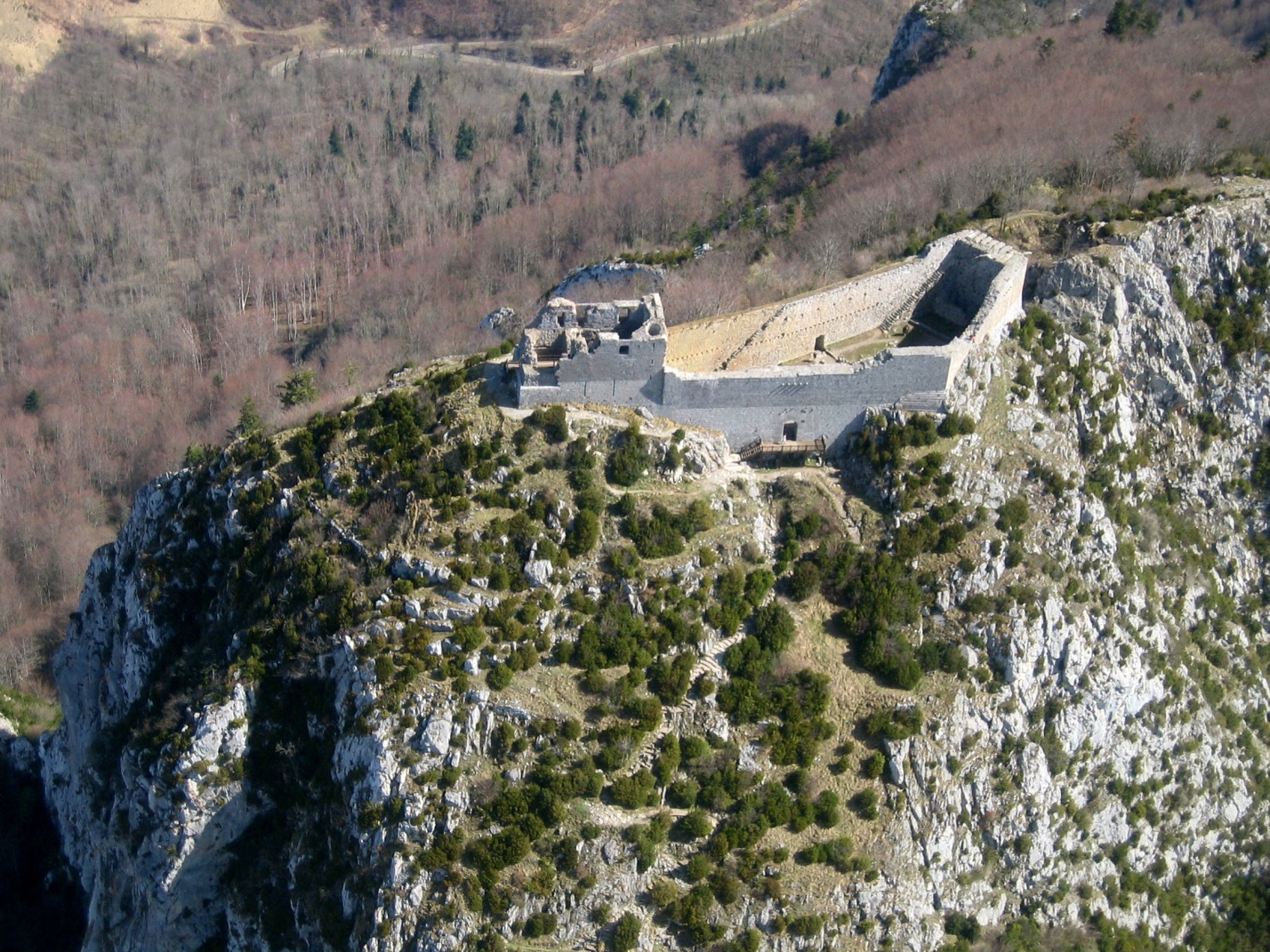 Le Château de Montségur
5
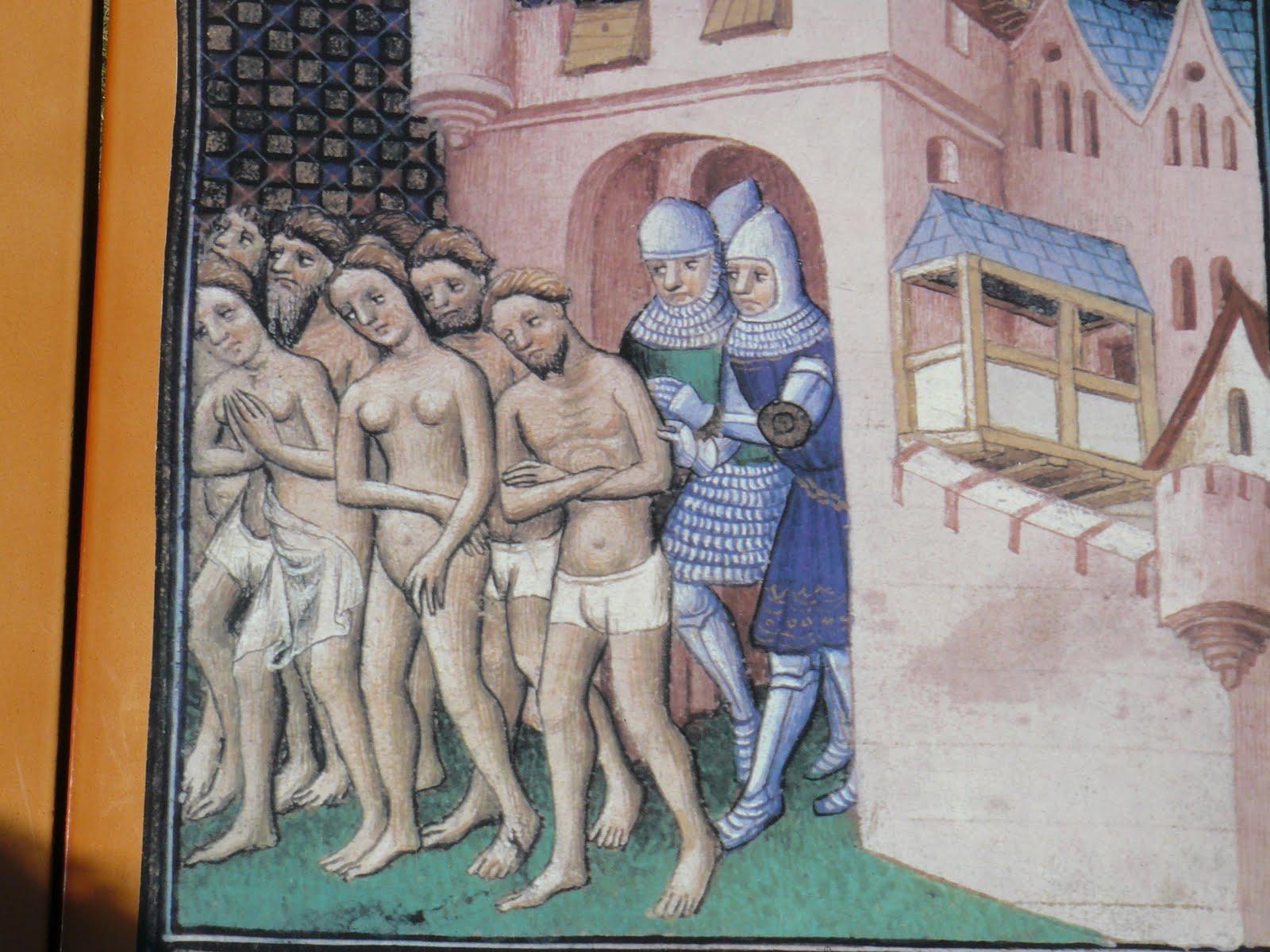 Les Cathares chassés de Carcassonne